BIBLIOMETRICS DAN SCIENTOMETRICS
Seventh Meeting
Khatib A. Latief
Email: kalatief@gmail.com; khatibalatif@yahoo.com
Twitter: @khatibalatief
Mobile: +628 1168 3019
BIBLIOMETRICS
Bibliometrics berasal dari kata “biblio” dan “metrics.” 
“biblio” merupakan kombinasi bahasa Latin dan Yunani “biblion” yang mirip dengan kata Bybl (os) yang berarti buku. 
“metrics,” menunjukkan ke sains dan meter yaitu “pengukuran” yang asal usulnya dari Latin dan Yunani “metricus” atau “metrikos” yang memiliki makna “pengukuran (measurement).”
BIBLIOMETRICS
Bibliometrics pertama sekali dimunculkan oleh Alan Pitchard pada tahun 1969 dalam karya yang berjudul Statistical Bibliography or Bibliometrics. 
Menurut Alan: sebagai penerapan matematika dan metode statistik untuk buku dan media komunikasi lainnya.
Bibliometrics adalah “book measurement – Pengukuran Buku
Bibliometrics adalah bidang yang meneliti tentang pengaruh pengarang.
Biblometrics adalah analisis kuantitatif tentang karakteristik, perilaku dan produktivitas dari semua aspek komunikasi tertulis, staf perpustakaan dan pengguna informasi.
Thed Van Leeuwen: the quantitative analysis of science and technology performance and the cognitive and organizational structure of science and technology.
Boyce dan Kraft mengklaim bibliometrics sebagai penelitian kuantitatif terhadap komunikasi tertulis melalui bentuk fisiknya.
Definisi
Bibliometrics Sebagai Metode Riset
Bibliometrics memiliki metode dan instrumen pengumpulan data untuk memecahkan masalah yang diteliti. 
Penelitian bibliometrics digolongkan ke dalam dua jenis:
descriptive studies
Evaluative studies. 
deskriptif studies merupakan hitungan produktivitas yang diperoleh dengan menghitung jumlah kertas karya atau jumlah karya ilmiah seseorang, buku-buku yang diterbitkan, dan juga media komunikasi lain. 
Evaluatif Studies adalah penelitian bibliometrics yang mengevaluasi jumlah penggunaan literatur melalui cara menghitung referensi atau kutipan di dalam karya ilmiah atau hasil penelitian, buku dan media komunikasi lain.
Beberapa Contoh Variable Penelitian Bibliometrics
penulis (author), 
keaslian (origin), 
sumber (sources), 
isi (countents), 
representasi (representations), 
kutipan (citations),
pemanfaatan (utilizations), dan 
links.
Indikator Penelitian Bibliometrics
produksi (jumlah kertas karya yang diterbitkan), 
dampak dari kertas karya, 
jumlah sititasi,
pengaruh sititasi, 
dampak relative dari kertas karya yang diterbitkan di dalam jurnal, 
kolaborasi kelembagaan international, 
kolaborasi jaringan ilmiah atau analisis sosial, 
penyebaran berdasarkan topik pembahasan, 
pola penyebaran artikel pada jurnal, dan 
tingkat kolaborasi peneliti.
Hukum Bibliometrics
Samuel Clement Bradford (1878 – 1948)
Alfred James Lotka (1880-1949)
George Kingsley Zipf (1902–1950)
Hukum Lotka
Hukum Lotka menyatakan bahwa dari semua penulis di bidang tertetu yang memberikan kontribusi satu artikel sekitar 80%. Jumlah penulis yang berkontribusi n artikel seitar 1/n2 dari penulis yang berkontribusi satu artikel.
	Xn.y=c di mana:
x 	= 	jumlah artikel yang disumbangkan oleh 			penulis secara individual
Y 	= 	jumlah penulis dengan x artikel
C	=	banyaknya penulis yang memberikan kontribusi 1 		artikel, merupakan konstanta pada suatu model 		tertentu.
n	= eksponen
Hukum Bradford
Rumus:1:n:n2
untuk mengalisis produktivitas suatu set jurnal dalam subjek bidang tertentu dengan kurun waktu yang telah ditentukan
menyatakan bahwa kebanyakan subjek dikelompokkan dalam koleksi jurnal inti 1/3 dari jumlah artikel yang ditemukan, 1/3 berikutnya menunjukkan kelompok jurnal menengah, dan 1/3 berikutnya lagi menunjukkan kelompok jurnal yang luas.
Bradford’s law
Bradford’s law is usually presented in equal-production groups form, with this special procedure:
rank the journal-titles in order of their productivity (i.e. in order of the frequency with which they publish articles on the specified subject)
divide the journal-titles into m groups or zones, where each zone produces 1/m of the total number of articles
then the proportion of journals in each zone will be definable by the progression n0:n1:n2 ..., where n is the Bradford multiplier  1 : n : n2
2011
Ingwersen
15
Bradford’s law
e.g. m = 3 zones:
top 8 journals produce 110 articles
next 29 journals produce 133 articles
next 127 journals produce 152 articles
number of journals in each zone follows the progression 8:29:127 ... which is roughly equal to the progression 1:4:17... which is roughly equal to 40:41:42, so n = 4(8x1 : 8x4 : 8x16)
2011
Ingwersen
16
Hukum Bardford dapat digunakan
Menguji kelengkapan suatu bibliografi,
Menguji efektifitas penggunaan jurnal,
Merancang suatu sistem jaringan perpustakaan dalam suatu organisasi,
Mengukur kecermatan dalam penelusuran literatur,
Menetapkan kebijakan dalam pembinaan koleksi.
Siapa yang Gunakan Bibliometrics?
Peneliti dalam bidang Ilmu Informasi.
Pemilik Modal
Penelitian dan sarjana dalam berbagai ilmu
Peneliti dalam Ilmu Informasi menggunakan Bibliometrics untuk:
Menemukan jawaban tentang pertanyaan dasar: bagaimana informasi tersebar? Dan
Bagaimana orang mencari, menelusuri, menyimpan, dan memproses informasi?

The aim is better theory and better data
Pemilik Modal dan Karyawan menggunakan Bibliometrics untuk:
Menggambarkan dan mengevaluasi yang terkait dengan produktivitas, distribusi, impak dan hasil dari karya ilmiah dari universitas dan Lembaga Peneitian, dan Peneliti.

The aim is to rank the objects being evaluated and to decide on the future allocation of scarce resources.
Peneliti Individu menggunakan Bibliometrics untuk:
Memetakan dan melihat ranking di mana posisinya
Menemukan penerbit atau jurnal yg tepat utk menerbitkan karyanya sehingga berdampak maksimal.
Scientometrics
"The term "scientometrics" (derived from the Russian "naukometria") was used mainly in the East and is defined as the study of the measurement of scientific and technological progress.
Scientometrics is the science of measuring and analysing science research. 
In practice, scientometrics is often done using bibliometrics.
Modern scientometrics is mostly based on the work of Derek J. de Solla Price and Eugene Garfield. The latter founded the Institute for Scientific Information which is heavily used for scientometric analysis. 
Methods of research include qualitative, quantitative and computational approaches. 
One significant finding in the field is a principle of cost escalation to the effect that achieving further findings at a given level of importance grow exponentially more costly in the expenditure of effort and resources. However, new algorithmic methods in search, machine learning and data mining are showing that is not the case for many information retrieval and extraction based problems.
Scientometrics
Istilah "scientometrics" (berasal dari Bahasa Russia "naukometria“ yang didefinisikan sebagai kajian pengukuran ilmu pengetahuan dan kemajuan teknologi.
Scientometrics bertujuan untuk menguantifikasi ilmu pengetahuan pada tingkat individu, lembaga, lingkup nasional/internasional, dan berbagai cabang ilmu
Kajian Scientometrics meliputi:
Ilmu Sosial
Sejarah
Perkembangan Ilmu dan Institusi
Perilaku Ilmu dan Ilmuan
Ilmu Kebijakan dan Pengambil Keputusan
Sejarah perubahan istilah Bibliometrics
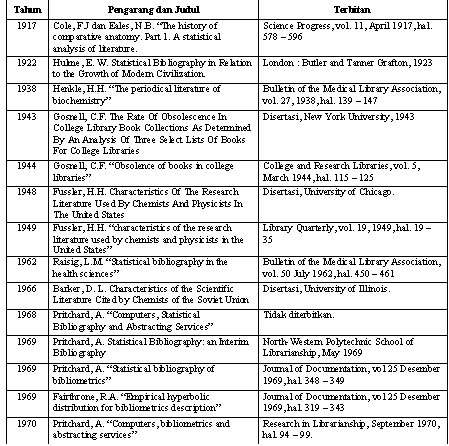 Hasil Penelitian Bibliometrics berupa
Klasifikasi pengarang yang produktif, 
lembaga yang produktif menghasilkan karya ilmiah, 
peringkat jurnal, 
kompilasi jurnal yang paling sering dikutip, 
indek kutipan, 
laporan kutipan jurnal, dan 
Faktor-faktor dampak dari tulisan-tulisan atau karya-karya ilmiah tersebut.
Referensi Tambahan
https://www.researchgate.net/publication/334164491_PANDUAN_ANALISIS_BIBLIOMETRIK_SEDERHANA.
https://www.youtube.com/watch?v=dDcNPbaSKBI.
https://www.youtube.com/watch?v=zcxDe9mn2YI.
https://www.youtube.com/watch?v=Ii3OmU9SnI8. 
https://www.researchgate.net/publication/333747193_HistCite_tutorial.
The HistCite System for Mapping and Bibliometric Analysis of the Output of Searches Using the ISI Web of Knowledge, chrome-extension://ohfgljdgelakfkefopgklcohadegdpjf/http://garfield.library.upenn.edu/papers/asist112004.pdf. 
https://www.researchgate.net/publication/329940210_ANALISIS_BIBLIOMETRIK_PERKEMBANGAN_PENELITIAN_BIDANG_ILMU_INSTRUMENTASI.